OCEAN CURRENTS
The general movement of a mass of oceanic water in a definite direction is called ocean current which is more or less similar to water stream (rivers) flowing on the land surface of the earth.
Ocean currents are most powerful of all the dynamics of oceanic waters because these drive oceanic waters for thousands of kilometers away.
On the basis of temperature oceanic currents divided into two parts: (1) Warm currents and (2) Cold currents.
On the basis of velocity, dimension and direction, oceanic currents divided into three parts: (1) Drifts, (2) currents (3) stream.
Continued
The forward movement of surface water of the oceans under the influence of prevailing winds is called drift.
The oceanic water have a definite direction with greater velocity is called oceanic currents
Ocean stream involves movement of larger mass of ocean water like big rivers of the continents in a definite direction with greater velocity than the drifts and currents, e.g. Gulf Stream.
OCEANIC CURRENTS and ITS IMPORTANCE
Ocean water circulation is an important aspect in oceanography. Let need to understand the oceanic currents, waves and tides and their distribution on globe. Sea and oceans are dynamic ecosystems. Oceans are very vast bodies of water.
Wind blowing on the surface of the ocean has the greatest effect on the movement of surface water.
Vertical or horizontal movement of both surface and deep water masses happen in the world’s ocean are called ocean currents.
Currents normally move in certain specific directions. Hence, they aid in the circulation of the moisture on Earth. Because ocean currents circulate water worldwide, they have a significant impact on the movement of energy and moisture between the ocean and atmosphere.
Importance of oceanic currents
Oceanic currents are important for world weather.
Many marine species rely on these currents to move them from one location to another weather location, it is for breeding or for food or for adaptation purposes.
Today, ocean currents are also gaining importance due to the possibility of harnessing alternative energy. Because the ocean water is dense, it carries enormous amount of energy that could possibly be captured and converted into a usable form through the use of turbine generators.
Ocean currents have a tremendous impact on the globe and earth’s hydrospheric and atmospheric interactions.
Continued
The forward movement of surface water of the oceans under the influence of prevailing winds is called drift.
The oceanic water have a definite direction with greater velocity is called oceanic currents
Ocean stream involves movement of larger mass of ocean water like big rivers of the continents in a definite direction with greater velocity than the drifts and currents, e.g. Gulf Stream.
ORIGIN OF CURRENTS
The currents in the oceans are originated due to combined effects of several factors acting internally as well as externally.
The factors, in fact, controlling the origin and other characteristics of ocean currents, are related to different characteristics of ocean waters, rotational mechanism of the earth, external factors or atmospheric factors, topographic characteristics of the coasts and ocean basins.
Beside, there are some factors which modify ocean currents. (1) The factors relating to the earth nature and its rotation include (I). Gravitational force and (II) Deflective force by earth rotation.
2). Oceanic factors include (I) Pressure gradient (II) Temperature Variation (III) Salinity differences
3).Ex-oceanic factors are (I) Atmospheric pressure and winds (II) Evaporation (III) Precipitation.
4). Current modifying factors include (I) Direction and shape of coastlines (II) Bottom reliefs of the ocean basin (III) Seasonal variations (IV) Rotation of the Earth.
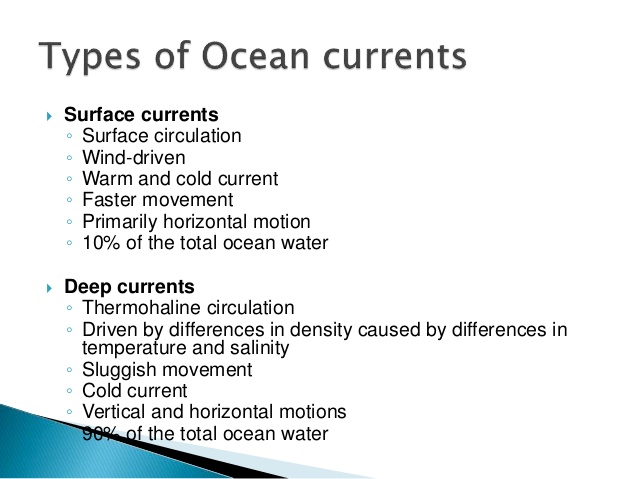 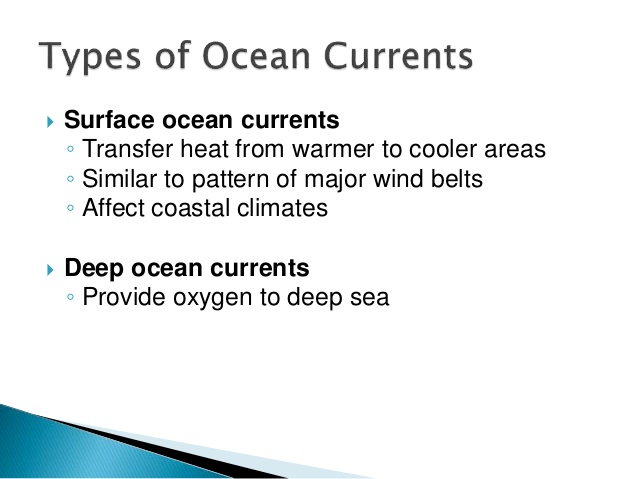 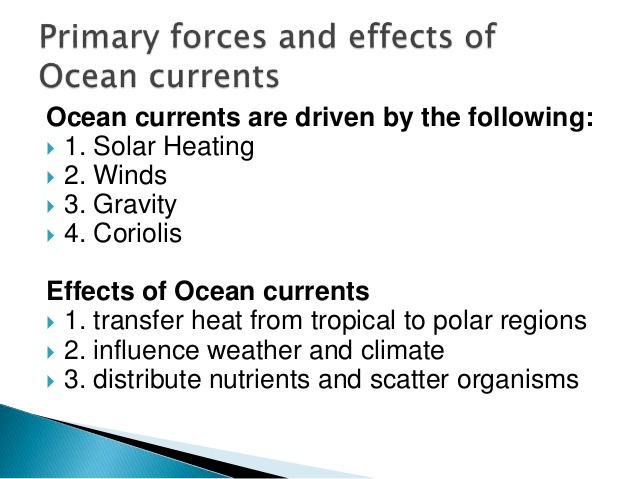 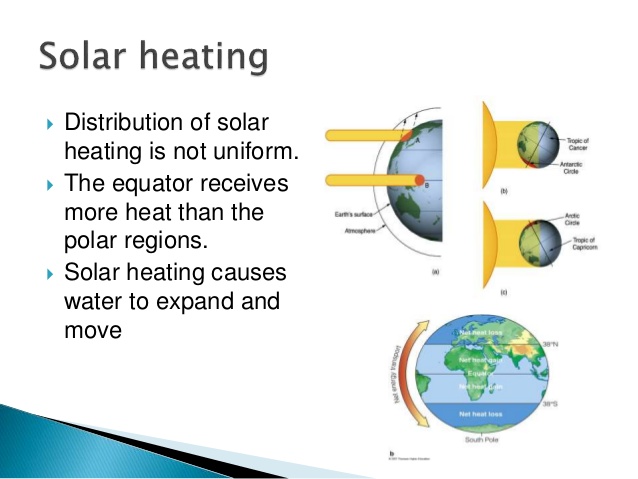 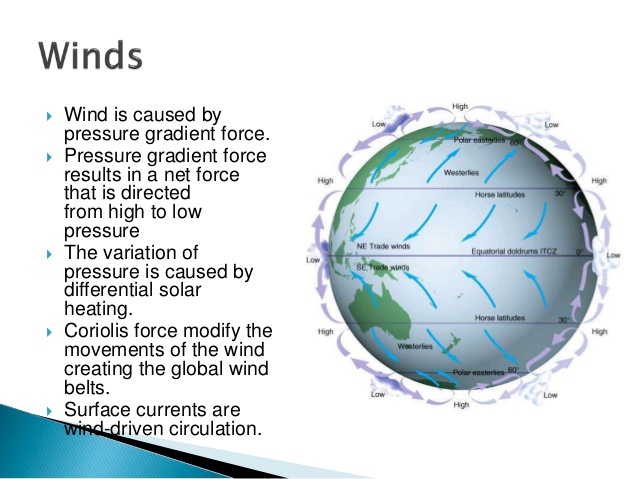 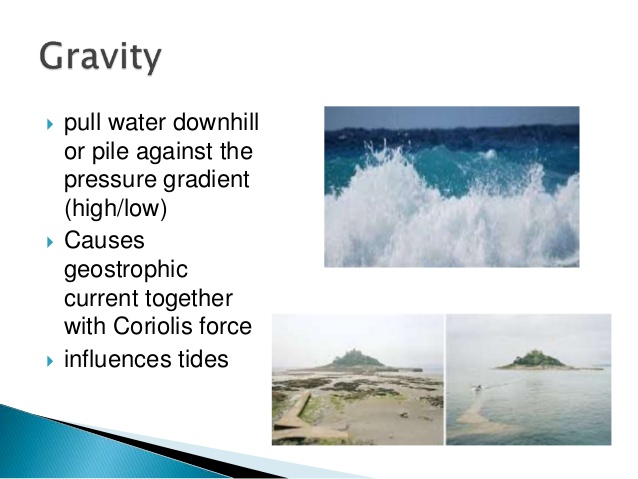 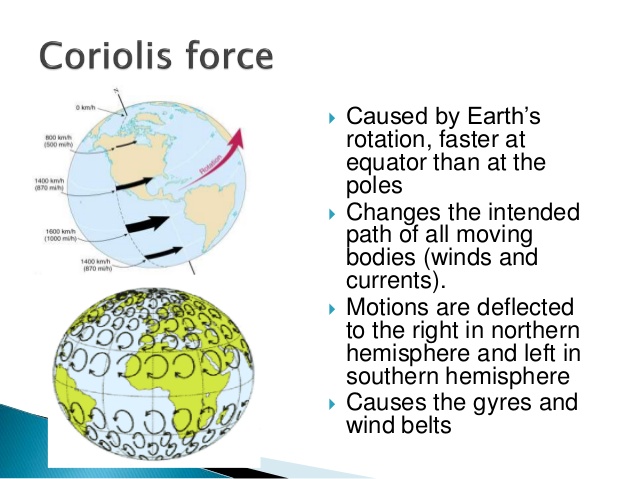 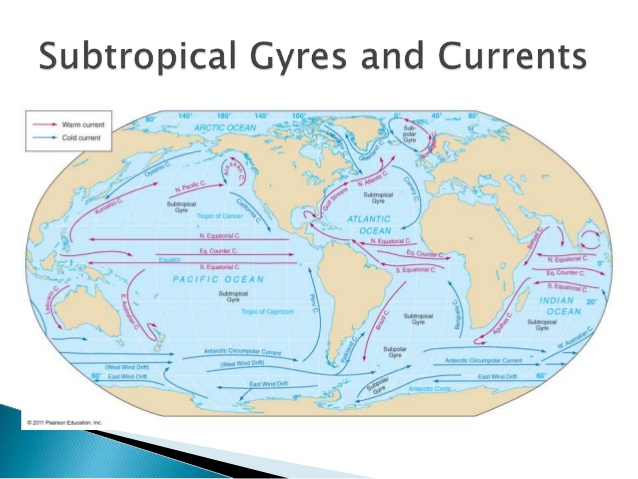 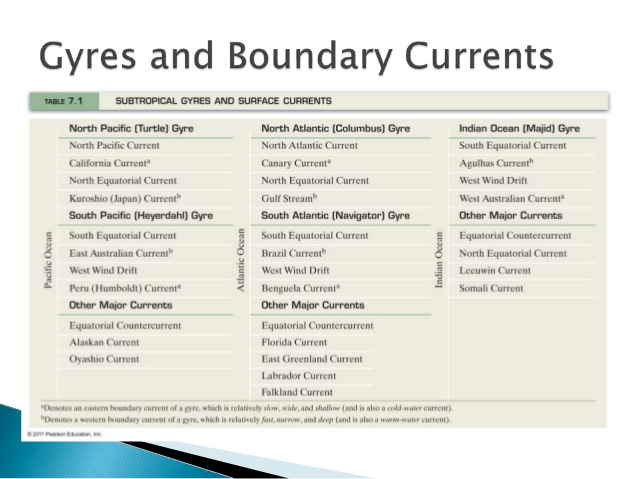 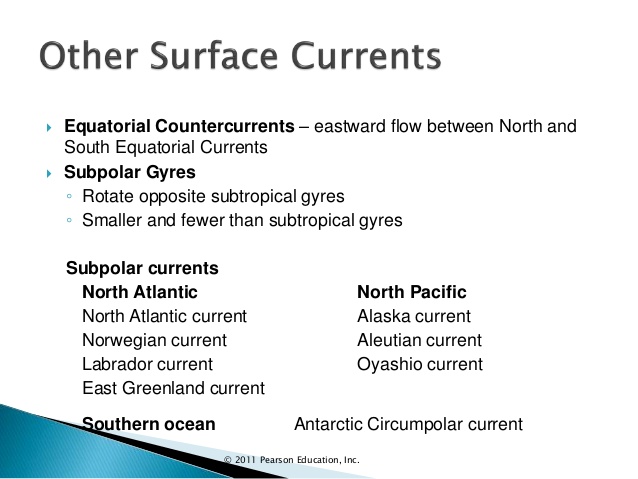 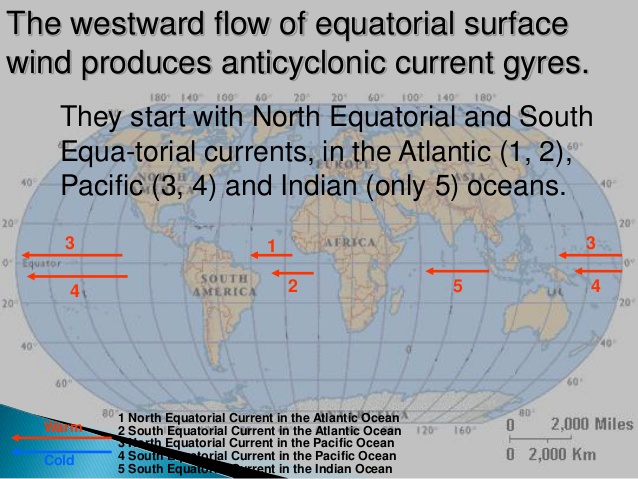 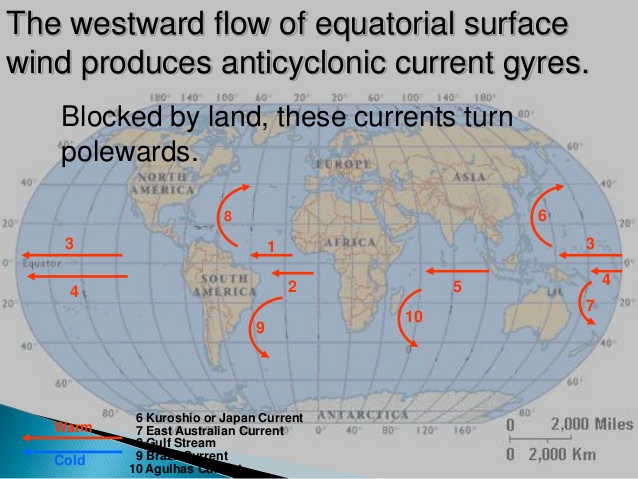 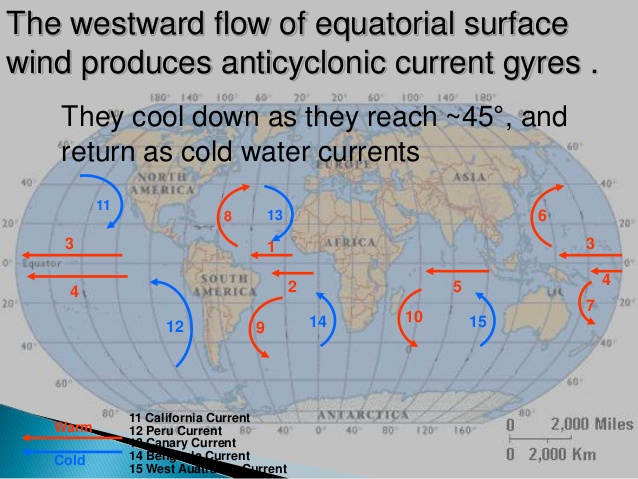 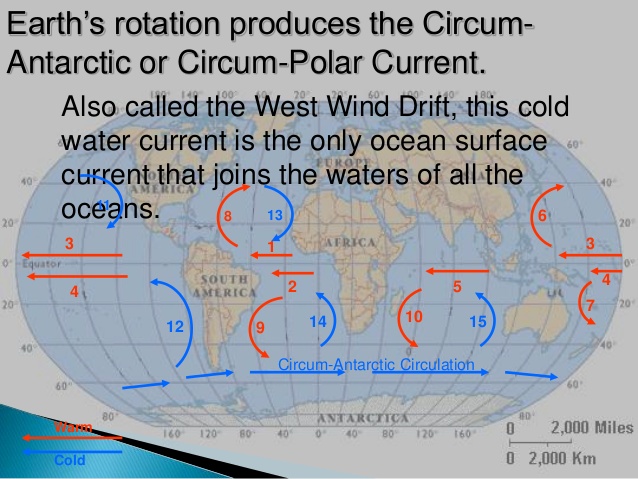 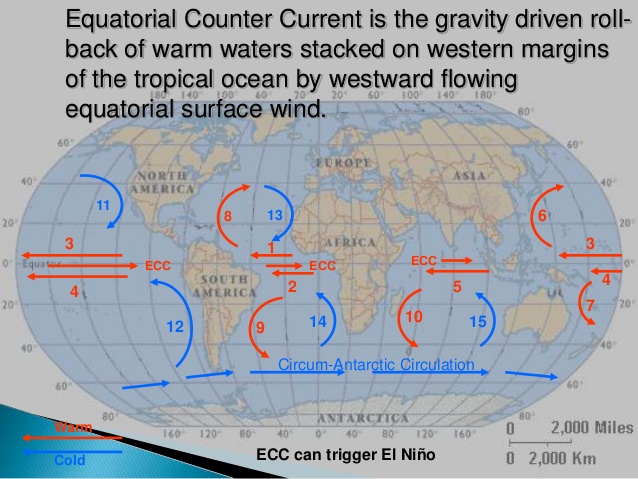 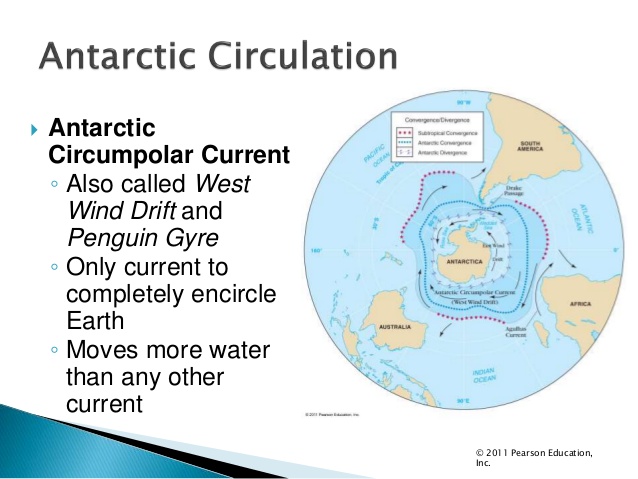 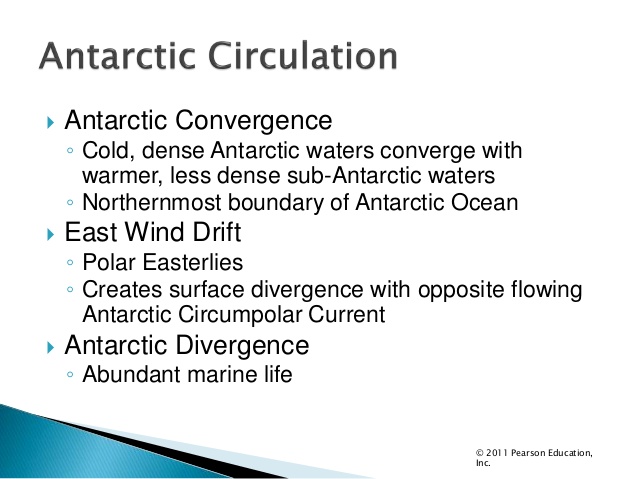 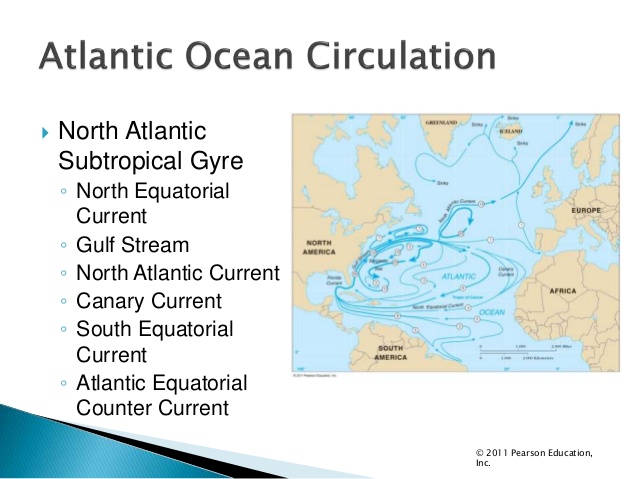 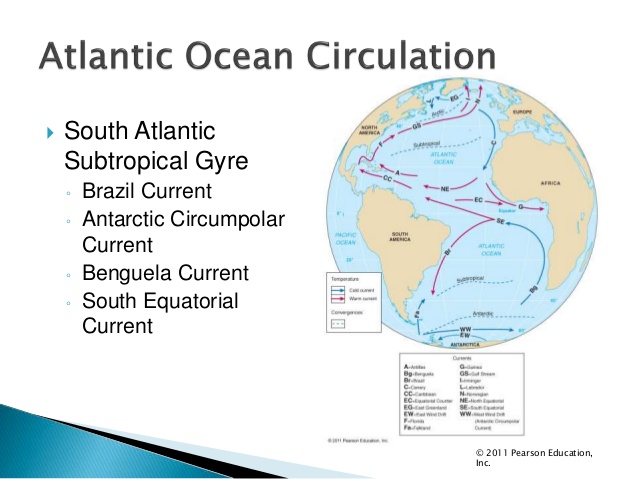 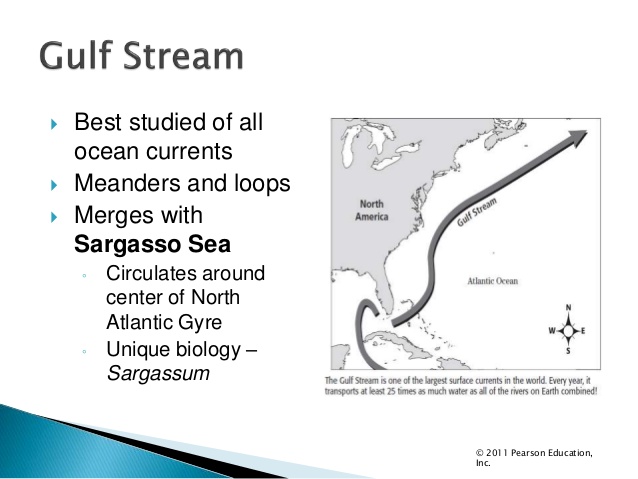 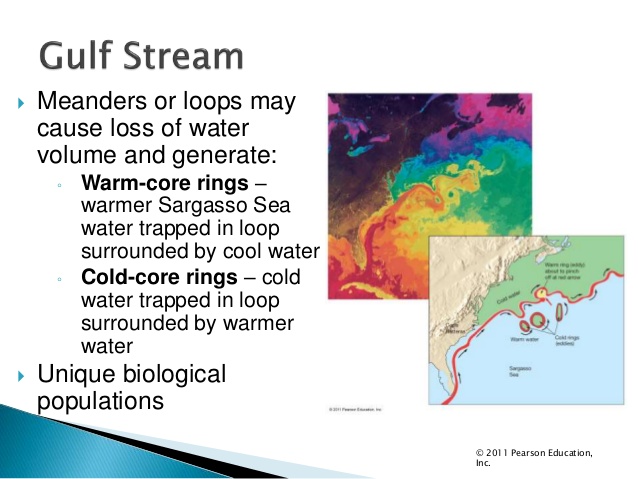 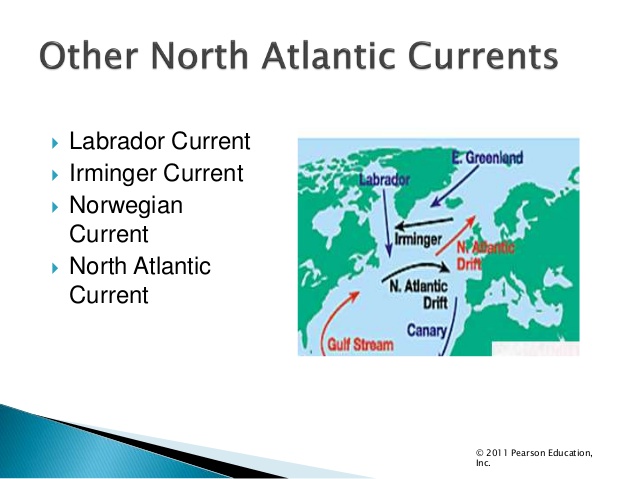 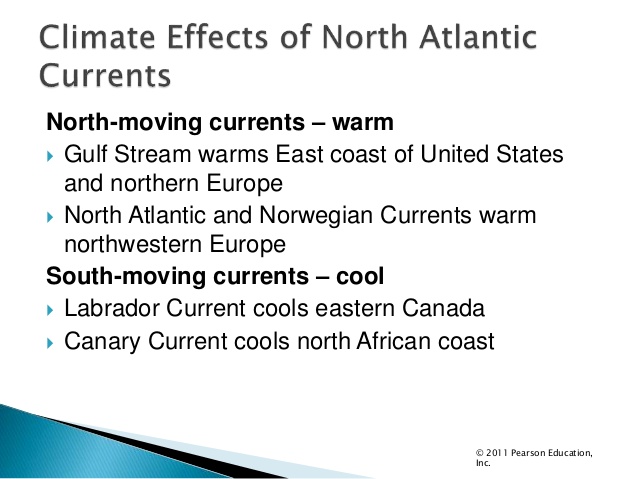 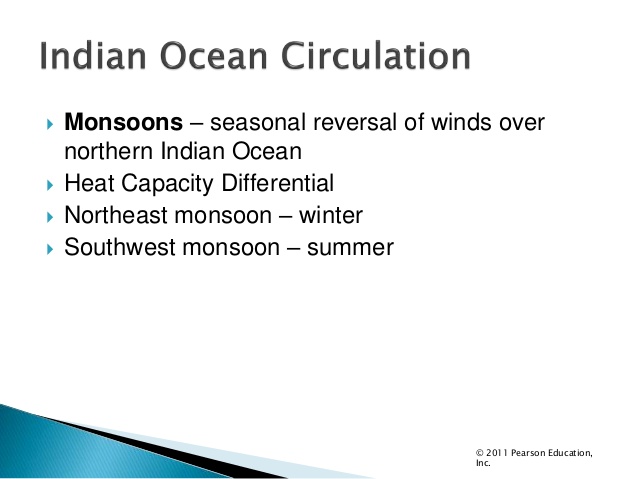 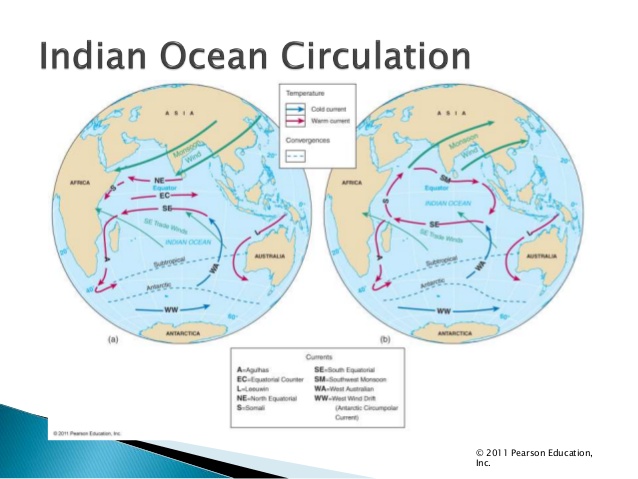 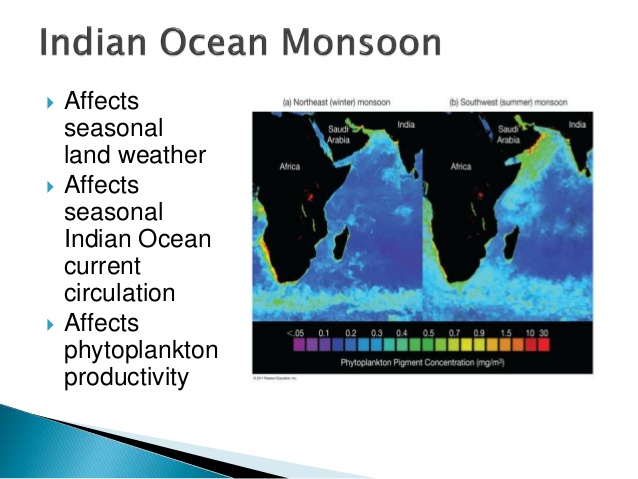 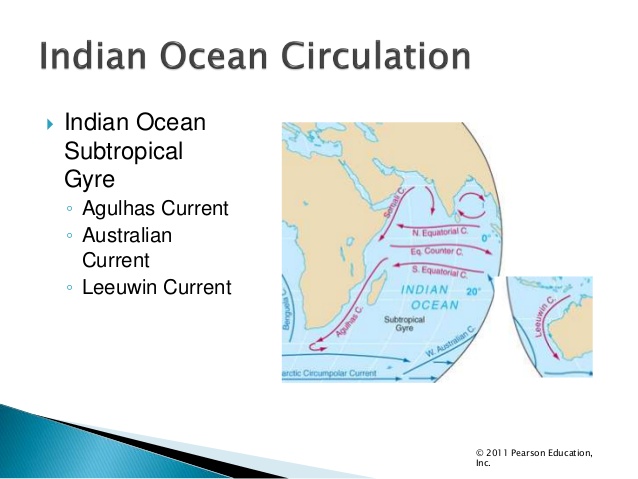 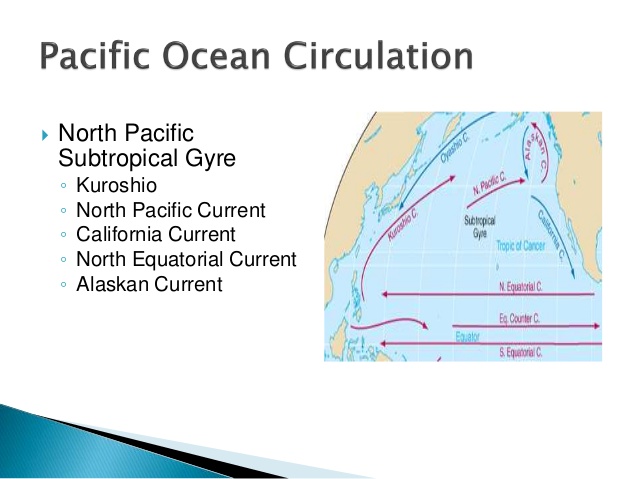 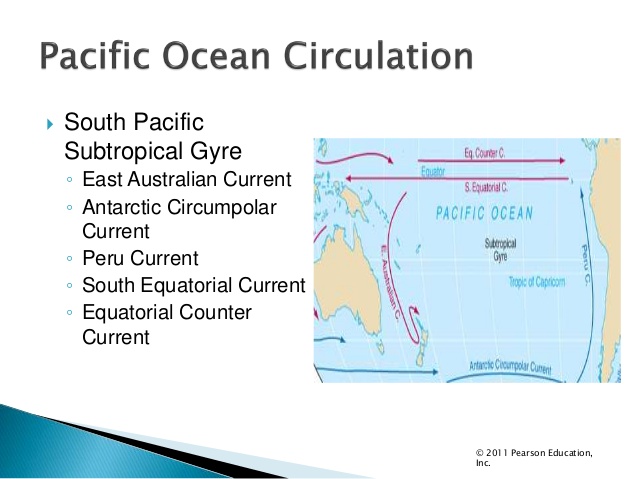 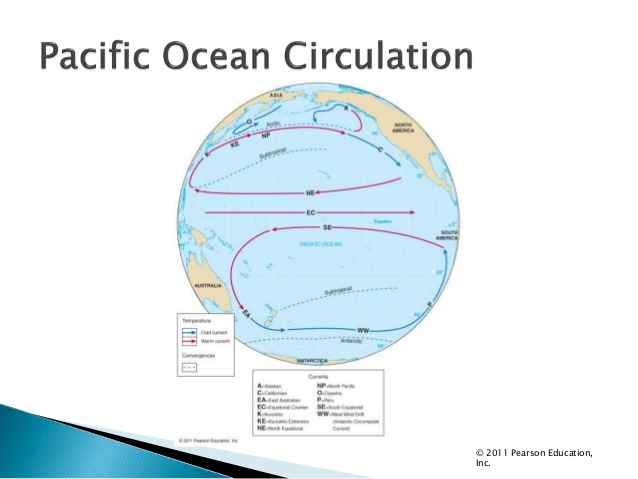 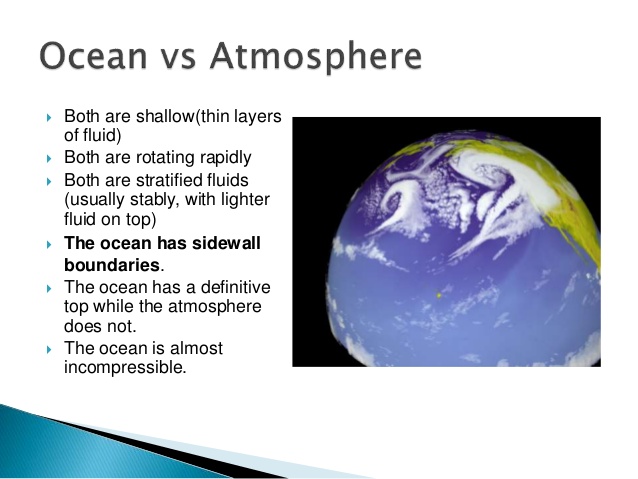 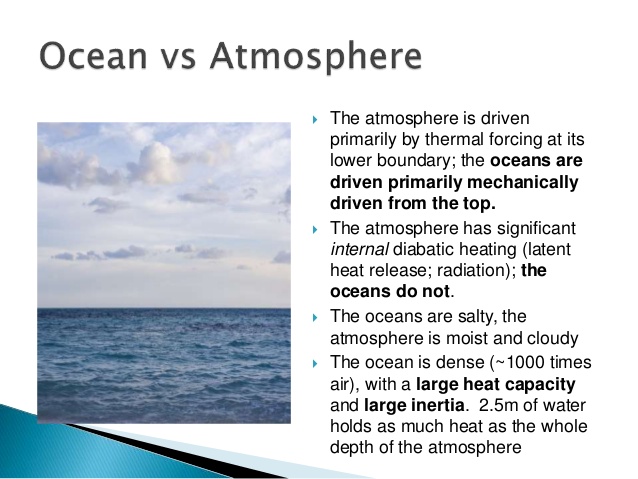 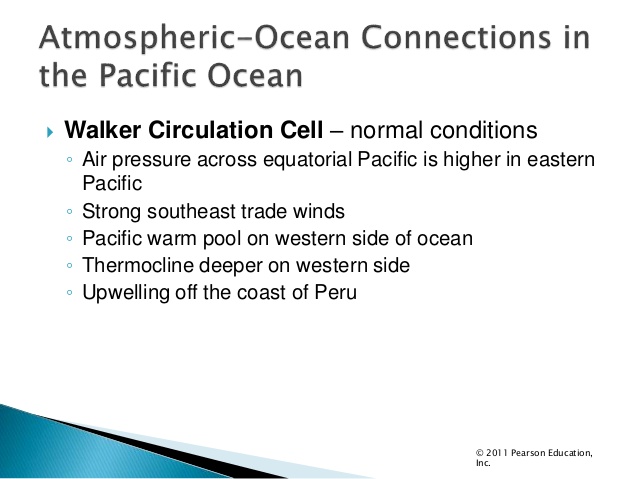 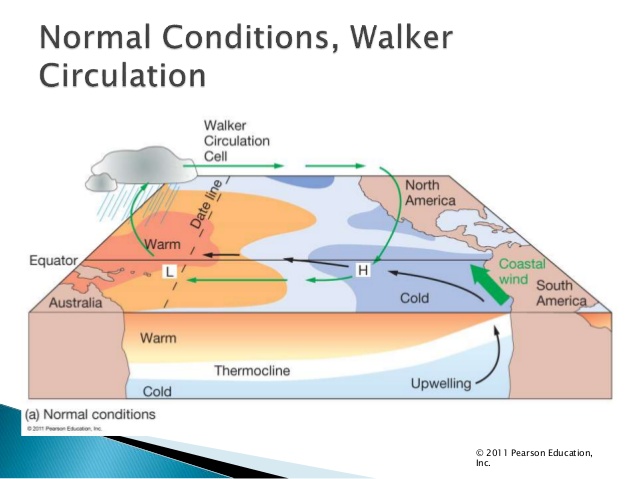 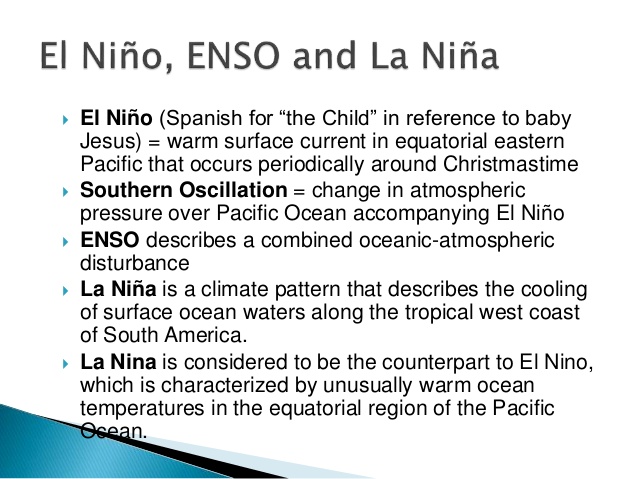 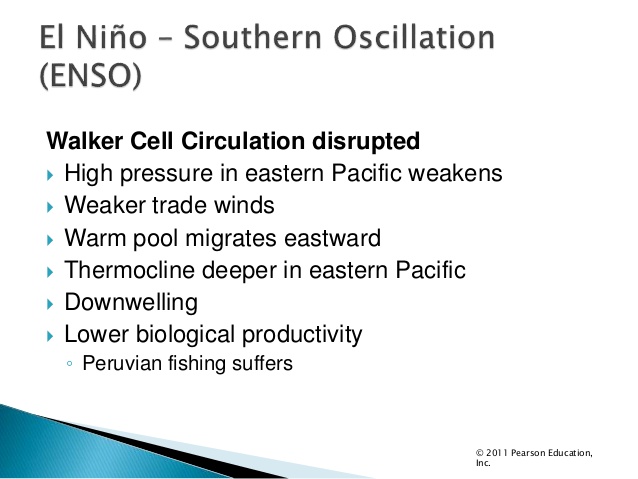 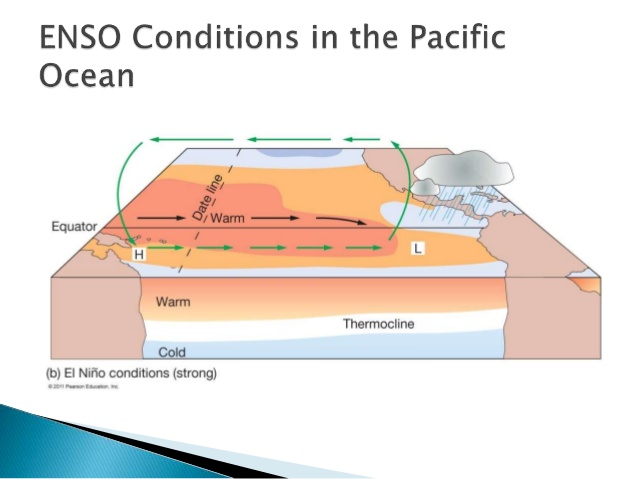 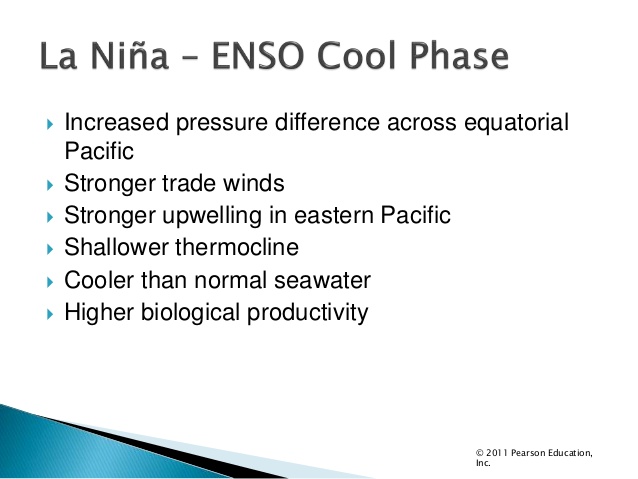 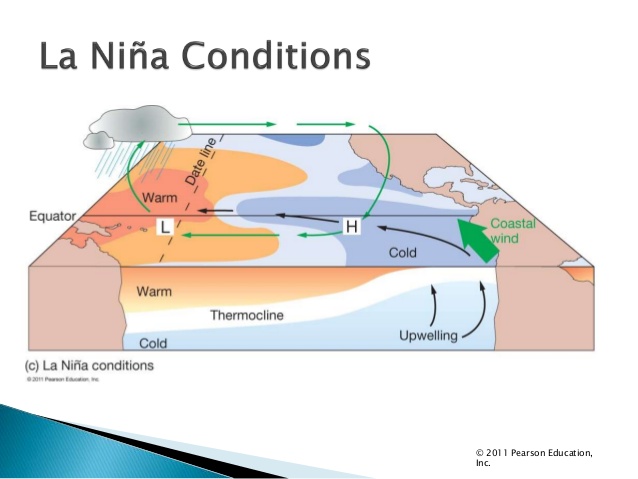 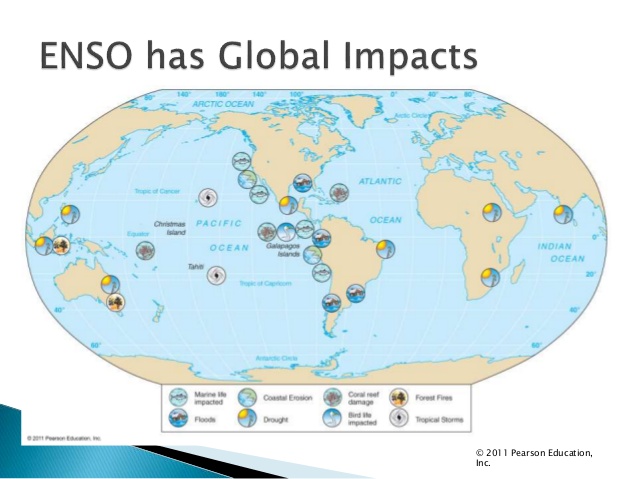 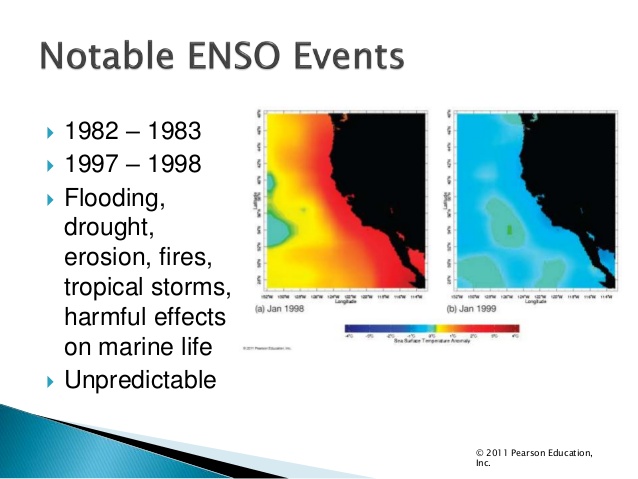 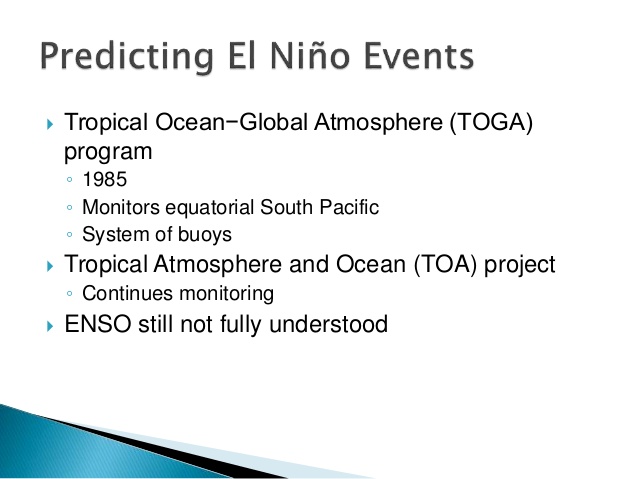 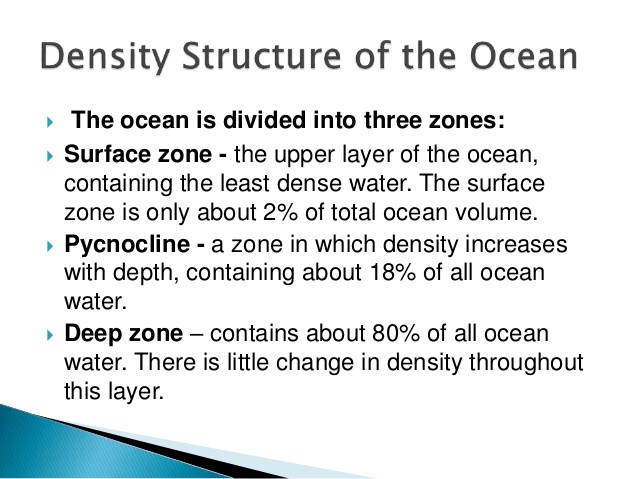 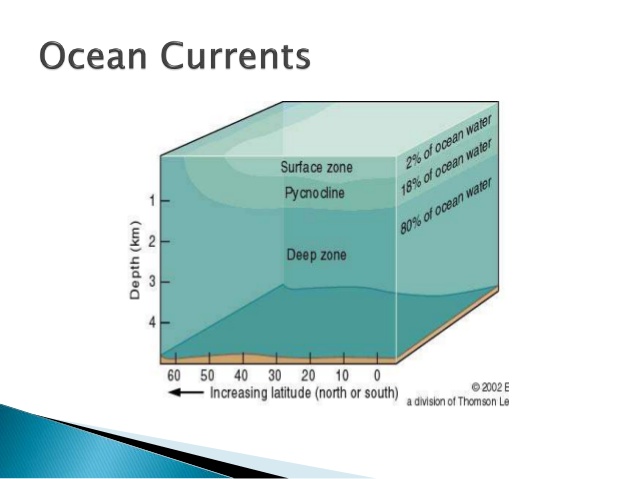